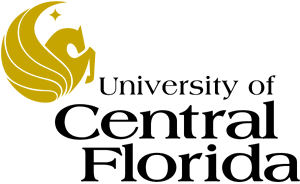 EEL 3004 Linear Circuits I Lecture #15First Order LR Circuits - Natural responses without    DC sources
Lecture Objectives
The lecture today will focus on:

Introduction to switching RL circuits
 Natural response of RL Circuits without DC sources
Examples
RLC circuits with DC sources and NO Switching
(Steady-state)
If the circuit consists only of direct current and voltage sources (dc), and the switch has been closed or opened for long time, then the capacitor behaves as an open circuit, and the inductor behaves as a short circuit.
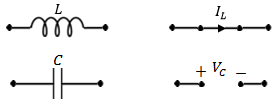 Under DC conditions – the circuit has been undisturbed for a long time
Natural Response RL circuits
The natural response for an RL circuits are obtained when the external independent source is set to zero or removed as shown below.

For the natural responses to exist it is required that the inductor have energy stored in it at the moment of switching and the equivalent RL circuits are obtained.

After certain action (switching):
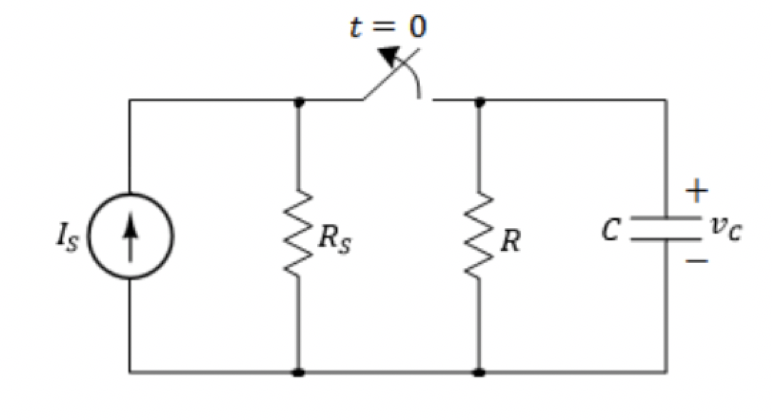 R’s and L’s Only
This circuit will responds naturally due to its L &R equivalent values.

We call it natural response or transient response.
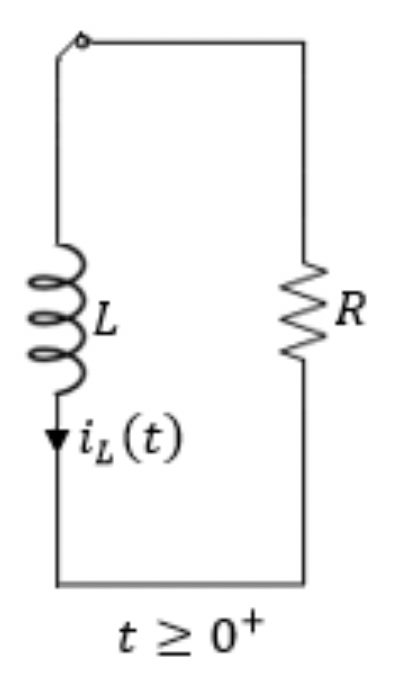 No External source
Our goal to find the voltages, currents and power after t > 0.
Natural Response of LR circuits
IMPORTANT DEFINITIONS
For t < 0, we let
For t > 0, we let
Therefore, for the inductor has these conditions met all the time:
General Natural Response of LR circuits
Any given resistive-capacitive circuit without external independent DC sources that can be reduced to a series equivalent L/R circuit.

The general solution for iL(t) is given,
General Natural Response of LR circuits
Any given resistive-capacitive circuit without external independent DC sources that can be reduced to a series equivalent L/R circuit.

The general solution for iL(t) is given,
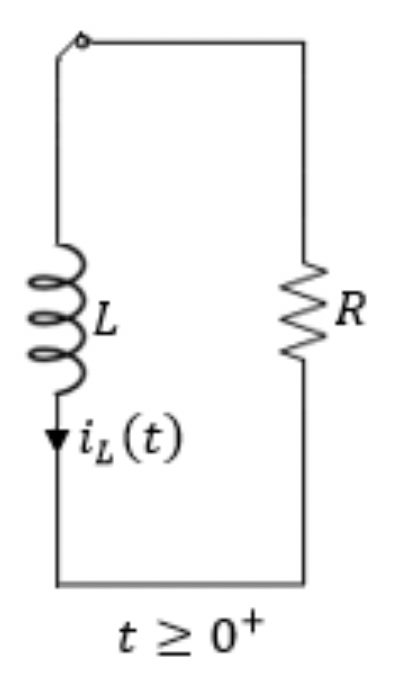 Simplified circuit
Natural Response of RL circuits
The natural response for an RL circuit is analogous to the natural response of an RC circuit
Consider the circuit where the switch moves from position ‘a’ to ‘b’.
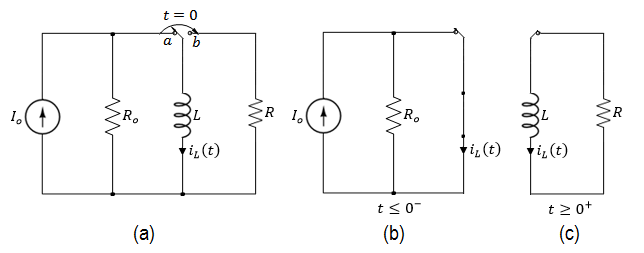 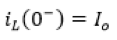 =?
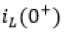 Natural Response of RL circuits
The initial inductor current for t = 0- right before the switch is moved from ‘a’ to ‘b’, is given by,



Applying KVL around the parallel RL circuit,
Since the inductor current doesn’t change its value instantaneously
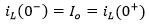 An ordinary first-order differential equation with constant coefficients
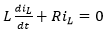 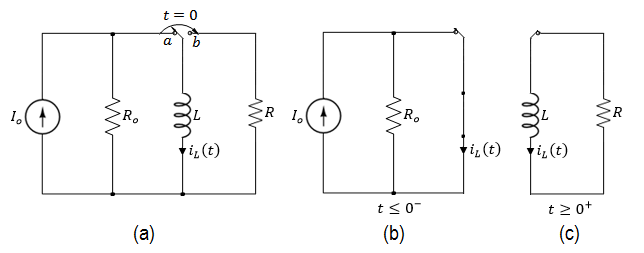 Natural Response of RL circuits
It can be easily shown that the general natural response of iL(t) is given by,
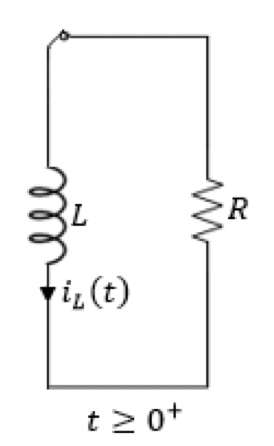 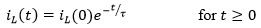 Where iL(0) = Io is the initial inductor current, and the time constant,
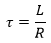 Natural Response of RL circuits
The voltage across the resistor is given by,




The instantaneous power delivered to R,




And the energy dissipated in R,
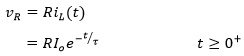 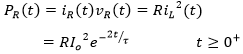 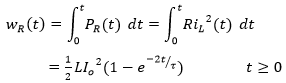 Natural Response of RL circuits
The plot for the natural response of an RL circuit,
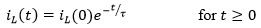 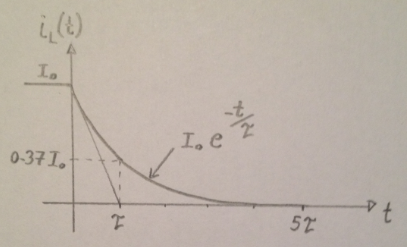 Example
Initially the switch has been in position ‘a’ for a long time. At t = 0, the switch is moved to position ‘b’. 
Determine the currents iL(t) and iR3(t) and voltage vR3 for t>0.
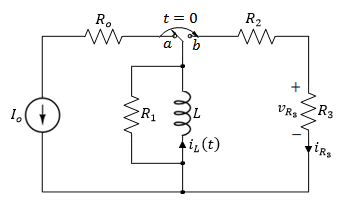 The solution approach:
Solution – Use the General Formula
The general solution (natural response) for iL(t) for t > 0:
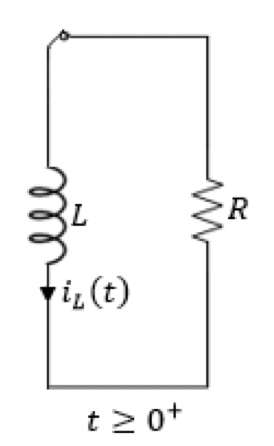 Solution – Use the General Formula
For t < 0 the inductor acts like a short circuit,
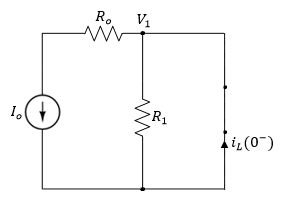 Applying KCL at the top node yields,
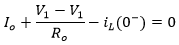 Hence,
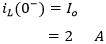 Since the current in the inductance doesn’t change instantaneously,
For t > 0, the equivalent circuit is shown below
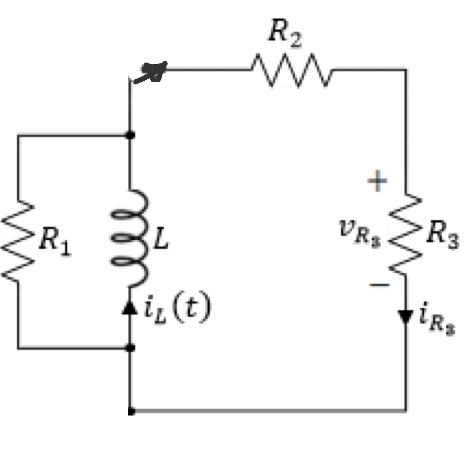 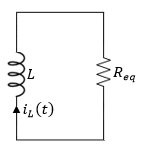 Simplified equivalent circuit, where
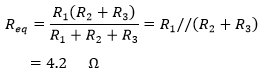 So, by inspection the time constant is:
Therefore, the general solution:
Example
Initially the switch has been in position ‘a’ for a long time. At t = 0, the switch is moved to position ‘b’. Determine for t > 0 the currents iL(t) and iR3(t) and voltage vR3,
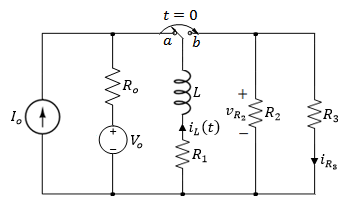 Solution  – Use the General Formula
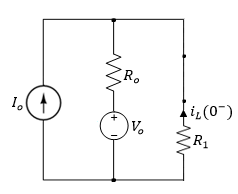 Solution  – Use the General Formula
For t < 0  the inductor acts like a short circuit,
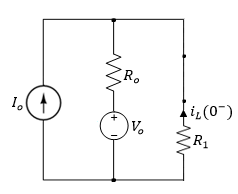 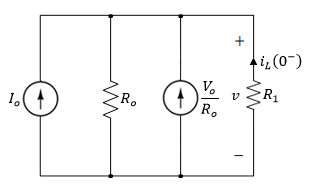 Applying source transformation,
Assign v across all parallel branches
Applying KCL to the single-node circuit yields,
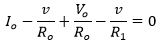 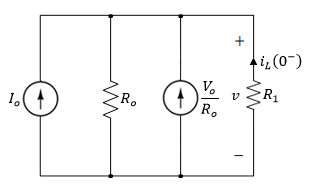 It can be seen that,
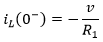 Solving for iL(0) yields,
Since the current in the inductance doesn’t change instantaneously,
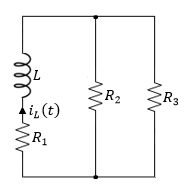 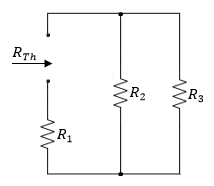 finding the Thevenin total resistance seen by the inductor,
RTh is given by,
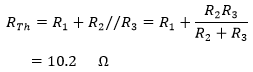 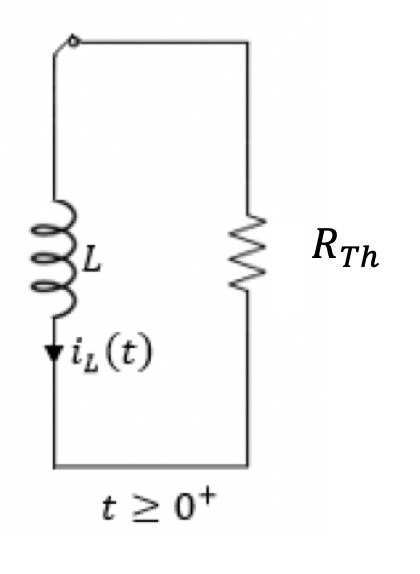 The solution for iL(t) is given by,
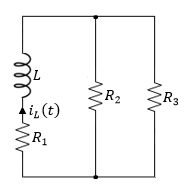 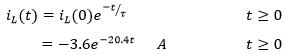 The current in R3 is given by,
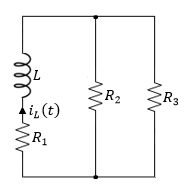 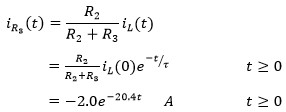 +


-
The voltage across R3 is given by,
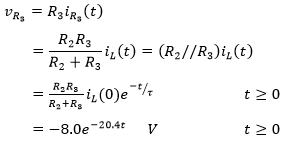